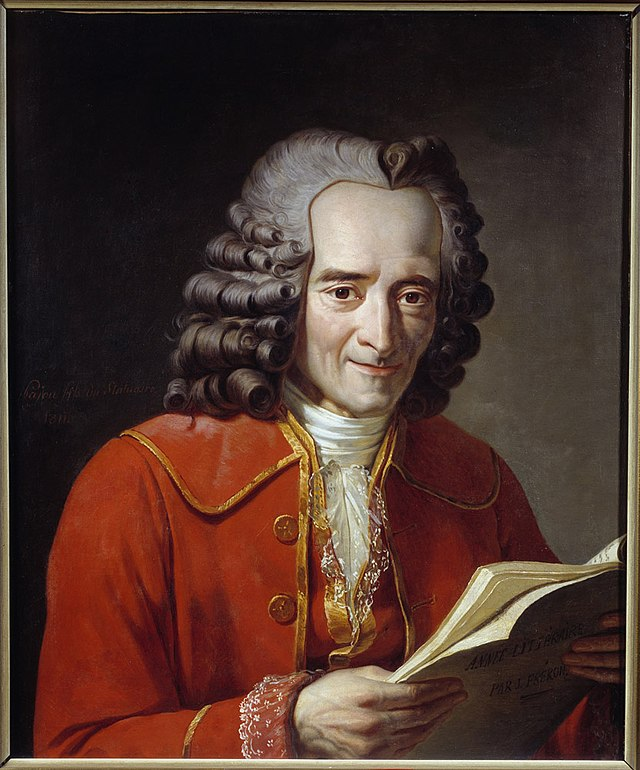 Commentaire composé
Rédiger un plan
Un domestique de Louis XV me contait qu'un jour, le roi son maître soupant à Trianon en petite compagnie, la conversation roula d'abord sur la chasse, et ensuite sur la poudre à tirer. Quelqu'un dit que la meilleure poudre se faisait avec des parties égales de salpêtre, de soufre, et de charbon. Le duc de La Vallière, mieux instruit, soutint que pour faire de bonne poudre à canon il fallait une seule partie de soufre et une de charbon, sur cinq parties de salpêtre bien filtré, bien évaporé, bien cristallisé.
    « Il est plaisant, dit M. le duc de Nivernois, que nous nous amusions tous les jours à tuer des perdrix dans le parc de Versailles, et quelquefois à tuer des hommes ou à nous faire tuer sur la frontière, sans savoir précisément avec quoi l'on tue.
    — Hélas ! nous en sommes réduits là sur toutes les choses de ce monde, répondit Mme de Pompadour ; je ne sais de quoi est composé le rouge que je mets sur mes joues, et on m'embarrasserait fort si on me demandait comment on fait les bas de soie dont je suis chaussée.
    — C'est dommage, dit alors le duc de La Vallière, que Sa Majesté nous ait confisqué nos dictionnaires encyclopédiques, qui nous ont coûté chacun cent pistoles : nous y trouverions bientôt la décision de toutes nos questions. »
    Le roi justifia sa confiscation : il avait été averti que les vingt et un volumes in-folio, qu'on trouvait sur la toilette de toutes les dames, étaient la chose du monde la plus dangereuse pour le royaume de France; et il avait voulu savoir par lui-même si la chose était vraie, avant de permettre qu'on lût ce livre. Il envoya sur la fin du souper chercher un exemplaire par trois garçons de sa chambre, qui apportèrent chacun sept volumes avec bien de la peine. On vit à l'article Poudre que le duc de La Vallière avait raison ; et bientôt Mme de Pompadour apprit la différence entre l'ancien rouge d'Espagne, dont les dames de Madrid coloraient leurs joues, et le rouge des dames de Paris. Elle sut que les dames grecques et romaines étaient peintes avec de la pourpre qui sortait du murex, et que par conséquent notre écarlate était la pourpre des anciens ; qu'il entrait plus de safran dans le rouge d'Espagne, et plus de cochenille dans celui de France.
    Elle vit comme on lui faisait ses bas au métier ; et la machine de cette manœuvre la ravit d'étonnement. « Ah ! le beau livre ! s'écria-t-elle. Sire, vous avez donc confisqué ce magasin de toutes les choses utiles pour le posséder seul, et pour être le seul savant de votre royaume ? »
1
2
3
4
5
6
7
8
9
10
11
12
13
14
15
16
17
18
19
20
21
22
23
24
25
Le sujet
VOLTAIRE, De L'encyclopédie, 1774
Comment et pourquoi la connaissance permet-elle une plus grande liberté ?
Situer au brouillon : son origine, son contenu
Situation de production	

Genre : 

Auteur : 

Titre : 

Époque : 

Sujet :
Situation d’énonciation

Qui parle ? 

A qui ? 

Où ? 

Quand ? 

De quoi ?
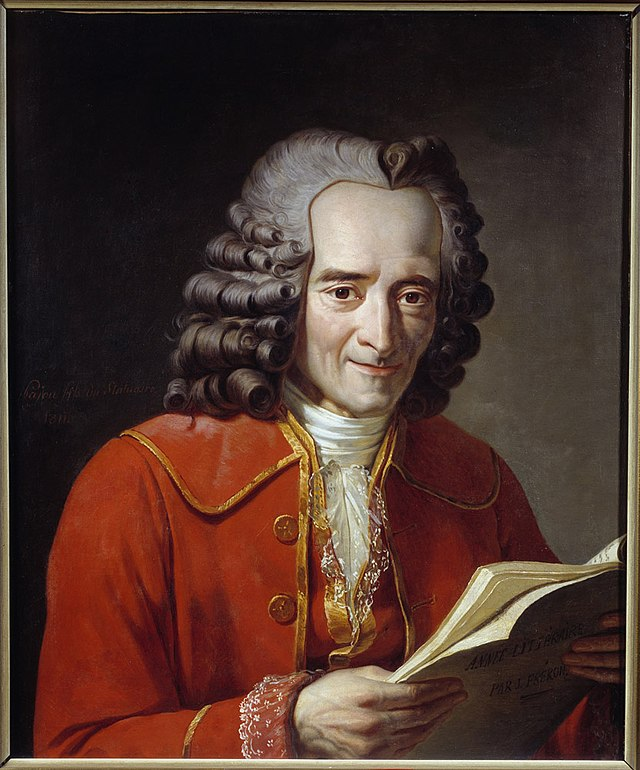 Que savez-vous sur l’auteur ?

Voltaire (François Marie Arouet), écrivain philosophe français du siècle des Lumières (XVIIIème siècle). Né en 1694, c'est l'un des plus grand philosophe des Lumières, avec Diderot, Montesquieu et Rousseau. 
Il a voyagé en Europe pour diffuser les idées des Lumières. 
Le mouvement littéraire des Lumières est destiné à combattre l'obscurantisme. 
Il est mort en 1778.
Le vocabulaire
Trianon :
Sans dictionnaire, essayer de donner un sens (logique) aux mots en rouge.
Un domestique de Louis XV me contait qu'un jour, le roi son maître soupant à Trianon en petite compagnie, la conversation roula d'abord sur la chasse, et ensuite sur la poudre à tirer. Quelqu'un dit que la meilleure poudre se faisait avec des parties égales de salpêtre, de soufre, et de charbon. Le duc de La Vallière, mieux instruit, soutint que pour faire de bonne poudre à canon il fallait une seule partie de soufre et une de charbon, sur cinq parties de salpêtre bien filtré, bien évaporé, bien cristallisé.
    « Il est plaisant, dit M. le duc de Nivernois, que nous nous amusions tous les jours à tuer des perdrix dans le parc de Versailles, et quelquefois à tuer des hommes ou à nous faire tuer sur la frontière, sans savoir précisément avec quoi l'on tue.
    — Hélas ! nous en sommes réduits là sur toutes les choses de ce monde, répondit Mme de Pompadour ; je ne sais de quoi est composé le rouge que je mets sur mes joues, et on m'embarrasserait fort si on me demandait comment on fait les bas de soie dont je suis chaussée.
    — C'est dommage, dit alors le duc de La Vallière, que Sa Majesté nous ait confisqué nos dictionnaires encyclopédiques, qui nous ont coûté chacun cent pistoles : nous y trouverions bientôt la décision de toutes nos questions. »
    Le roi justifia sa confiscation : il avait été averti que les vingt et un volumes in-folio, qu'on trouvait sur la toilette de toutes les dames, étaient la chose du monde la plus dangereuse pour le royaume de France; et il avait voulu savoir par lui-même si la chose était vraie, avant de permettre qu'on lût ce livre. Il envoya sur la fin du souper chercher un exemplaire par trois garçons de sa chambre, qui apportèrent chacun sept volumes avec bien de la peine. On vit à l'article Poudre que le duc de La Vallière avait raison ; et bientôt Mme de Pompadour apprit la différence entre l'ancien rouge d'Espagne, dont les dames de Madrid coloraient leurs joues, et le rouge des dames de Paris. Elle sut que les dames grecques et romaines étaient peintes avec de la pourpre qui sortait du murex, et que par conséquent notre écarlate était la pourpre des anciens ; qu'il entrait plus de safran dans le rouge d'Espagne, et plus de cochenille dans celui de France.
    Elle vit comme on lui faisait ses bas au métier ; et la machine de cette manœuvre la ravit d'étonnement. « Ah ! le beau livre ! s'écria-t-elle. Sire, vous avez donc confisqué ce magasin de toutes les choses utiles pour le posséder seul, et pour être le seul savant de votre royaume ? »
pistoles :
in-folio :
murex :
pourpre :
cochenilles :
ce magasin :
la machine de cette manœuvre :
Un domestique de Louis XV me contait qu'un jour, le roi son maître soupant à Trianon en petite compagnie, la conversation roula d'abord sur la chasse, et ensuite sur la poudre à tirer. Quelqu'un dit que la meilleure poudre se faisait avec des parties égales de salpêtre, de soufre, et de charbon. Le duc de La Vallière, mieux instruit, soutint que pour faire de bonne poudre à canon il fallait une seule partie de soufre et une de charbon, sur cinq parties de salpêtre bien filtré, bien évaporé, bien cristallisé.
    « Il est plaisant, dit M. le duc de Nivernois, que nous nous amusions tous les jours à tuer des perdrix dans le parc de Versailles, et quelquefois à tuer des hommes ou à nous faire tuer sur la frontière, sans savoir précisément avec quoi l'on tue.
    — Hélas ! nous en sommes réduits là sur toutes les choses de ce monde, répondit Mme de Pompadour ; je ne sais de quoi est composé le rouge que je mets sur mes joues, et on m'embarrasserait fort si on me demandait comment on fait les bas de soie dont je suis chaussée.
    — C'est dommage, dit alors le duc de La Vallière, que Sa Majesté nous ait confisqué nos dictionnaires encyclopédiques, qui nous ont coûté chacun cent pistoles : nous y trouverions bientôt la décision de toutes nos questions. »
    Le roi justifia sa confiscation : il avait été averti que les vingt et un volumes in-folio, qu'on trouvait sur la toilette de toutes les dames, étaient la chose du monde la plus dangereuse pour le royaume de France; et il avait voulu savoir par lui-même si la chose était vraie, avant de permettre qu'on lût ce livre. Il envoya sur la fin du souper chercher un exemplaire par trois garçons de sa chambre, qui apportèrent chacun sept volumes avec bien de la peine. On vit à l'article Poudre que le duc de La Vallière avait raison ; et bientôt Mme de Pompadour apprit la différence entre l'ancien rouge d'Espagne, dont les dames de Madrid coloraient leurs joues, et le rouge des dames de Paris. Elle sut que les dames grecques et romaines étaient peintes avec de la pourpre qui sortait du murex, et que par conséquent notre écarlate était la pourpre des anciens ; qu'il entrait plus de safran dans le rouge d'Espagne, et plus de cochenille dans celui de France.
    Elle vit comme on lui faisait ses bas au métier ; et la machine de cette manœuvre la ravit d'étonnement. « Ah ! le beau livre ! s'écria-t-elle. Sire, vous avez donc confisqué ce magasin de toutes les choses utiles pour le posséder seul, et pour être le seul savant de votre royaume ? »
1
2
3
4
5
6
7
8
9
10
11
12
13
14
15
16
17
18
19
20
21
22
23
24
25
Quelles sont les différentes parties du texte ?
A quel genre littéraire peut-on comparerce récit ?
Si c’est un récit, il a un schéma narratif :
Situation d’énonciation
Événement perturbateur
Actions
Élément de résolution
Situation finale.
Ces cinq éléments seront les cinq parties du texte. 

De L'encyclopédie est :
un pamphlet = écrit satirique tourné contre quelqu'un, contre une institution, contre le gouvernement ou contre une idée 
un apologue = récit court, développant une argumentation indirecte, conclu par un enseignement.
Le problème posé
Comment et pourquoi la connaissance permet-elle une plus grande liberté ?
Cheminement logique = argumentation = ce que je veux montrer.
L'homme est ignorant dans de nombreux domaines. S’il avait des connaissances, il serait capable de juger des choses. Ceux qui le font dominent les autres.
Certains vous empêchent d’accéder à ces connaissances. Ils le font pour ne pas perdre leur pouvoir.  Une personne instruite ne se laisse pas dominer facilement.
L'Encyclopédie permet de diffuser le savoir. L’utiliser et savoir, c’est se libérer.
Mes idées :
L'homme est ignorant dans de nombreux domaines. S’il avait des connaissances, il serait capable de juger des choses. Ceux qui le font dominent les autres.
Certains vous empêchent d’accéder à ces connaissances. Ils le font pour ne pas perdre leur pouvoir.  Une personne instruite ne se laisse pas dominer facilement.
L'Encyclopédie permet de diffuser le savoir. L’utiliser et apprendre, c’est se libérer.
Il n’y a rien ici qui soit directement pris dans le texte. C’est le résultat de ma réflexion personnelle et c’est ce que je voudrais démontrer en utilisant le texte.
Mon développement, à l’aide du récit :
Les deux hommes qui parlent ont l’air savant. Choix de courtisans soit-disant célèbres, réputés. Ils sont affirmatifs, lourds. Discours indirect. On ne va pas tout répéter. « bien filtré, bien évaporé, bien cristallisé »: Gradation et anaphore, qui insiste sur l’assurance de celui qui parle. Il faut se faire valoir, plaire au Roi.
Chacun argumente, mais ces messieurs se contredisent.  Qui pourrait bien avoir raison ? Si l’on voulait agir, qui devrait-on écouter ? Qui pourrait arbitrer ? Dialogue. Discours direct. La dame qui intervient fait un constat sur son ignorance en général. C’est Mme de Pompadour. Les hommes parlent d’armes, de poudre, la femme de tenue et de maquillage. Quelques clichés sur des conversations en « petite compagnie »…
Elle nous représente, simples lecteurs. Elle n’est pas sensée être savante, mais elle a du bon sens, de la logique.  
Quelqu’un possède la connaissance. On pourrait avoir la solution aux problèmes mais le Roi a confisqué l’Encyclopédie que ces messieurs avaient pourtant achetée.
« C'est dommage, dit alors le duc de La Vallière, que Sa Majesté nous ait confisqué… » : Accusation, information, élément perturbateur ou de résolution ?
L’indication de la somme payée montre bien le côté arbitraire. C’était leur propriété. Donc accusation.
Le roi se justifie (peu vraisemblable) ! Discours indirect libre. Ses arguments sont légers : «   il avait voulu savoir par lui-même si la chose était vraie, avant de permettre qu'on lût ce livre » Quelle chose ?  «  la chose du monde la plus dangereuse pour le royaume de France ». Affirmation surprenante au premier degré. 
Information juste sous-entendue : Pour la monarchie, la connaissance est la chose la plus dangeureuse du monde.
Le fait d’ouvrir l’Encyclopédie et de trouver la réponse aux différents problèmes montre que la solution est simple. On vous apporte ce livre, vous le lisez et vous savez !  Cérémonie avec trois valets, comme un repas du roi, avec plusiers plats. On va déguster la connaissance au dessert : «  Il envoya sur la fin du souper chercher un exemplaire par trois garçons » : 21 volumes !  

Le livre sert d’arbitre pour les hommes : «  On vit à l'article Poudre [que le duc de La Vallière avait raison]  » et de divertissement pour les dames : 
«  Elle sut (prop.principale) 
-1 subordonnée COD que les dames grecques et romaines étaient peintes avec de la pourpre qui sortait du murex, 
-2 subordonnée COD et que par conséquent notre écarlate était la pourpre des anciens ; 
-3 subordonnée COD qu'il entrait plus de safran dans le rouge d'Espagne, et plus de cochenille dans celui de France.  ».
Des propositions principales courtes et des subordonnées longues : l’action est simple (principale), la réaction est importante (subordonnée).
Il ne faut donc pas se priver de la capacité de juger et de faire par ceux qui vous en empêchent (Le Roi, ici). 
C’est Mme de Pompadour qui fait le constat : S’il garde cette encyclopédie,  c’est qu’il veut conserver pour lui le pouvoir ! La morale n’est même pas sous-entendue. Elle est clairement exprimée, avec une question rhétorique. La morale est très simple : le Roi fait exprès de laisser ses sujets dans l’ignorance.
I. L'homme est ignorant dans de nombreux domaines

- Idée de départ : Ignorance
- Exemple. « Il est plaisant, dit M. le duc de Nivernois, que nous nous amusions tous les jours à tuer des perdrix dans le parc de Versailles, et quelquefois à tuer des hommes ou à nous faire tuer sur la frontière, sans savoir précisément avec quoi l'on tue. »
« je ne sais de quoi est composé le rouge que je mets sur mes joues, et on m'embarrasserait fort si on me demandait comment on fait les bas de soie dont je suis chaussée ».
- Le début du texte nous procure l'illusion d'apprendre la composition de la poudre au travers d'un discours narratif indirect. Le duc de la Vallières expose de manière savante son avis sur la question. Le passage du discours indirect au discours direct est destiné à nous montrer de manière percutante qu'ils ne savent rien. 
Le discours direct appuie l'importance des propos tenus.
III. L'Encyclopédie permet de diffuser le savoir

- Idée : La découverte à travers la lecture des articles des réponses aux questions que se posaient les personnages au début du texte.
- Il y a une rupture dans le type de discours nous passons du style narratif à un style d'exposition technique à la manière dont l'Encyclopédie était écrite. Abondance de détails et style sophistiqué. Cela permet de montrer la richesse de l'Encyclopédie.
- « Elle vit comme on lui faisait ses bas au métier ; et la machine de cette manœuvre la ravit d'étonnement » cette phrase de Mme de Pompadour montre le plaisir que procure la connaissance « la ravit d'étonnement ».
- Mme de Pompadour fait une métaphore : L'Encyclopédie apparaît comme un «  magasin de toutes les choses utiles ». Cela montre que la connaissance n'est pas qu'un divertissement mais a une réelle utilité pratique.
II. La confiscation par le Roi de L'encyclopédie

- Idée : la connaissance est une arme.
- Exemple : Le duc de La Vallière déplore la confiscation de l'Encyclopédie par le Roi que la cour de l'époque avait financé. On se rend compte que l'encyclopédie répond à toutes les interrogations et nous démontre par-là l'importance de cet ouvrage.
- Voltaire dénonce violemment le pouvoir abusif du souverain avec la phrase du duc de La Vallière « que Sa Majesté nous ait confisqué nos dictionnaires encyclopédiques, qui nous ont coûté chacun cent pistoles : nous y trouverions bientôt la décision de toutes nos questions ». Ce discours au style direct rend plus efficace et plus percutante la dénonciation.
- L'Encyclopédie pour le roi est « la chose du monde la plus dangereuse pour le royaume de France », ce qui appuie l'idée selon laquelle la connaissance est nuisible au pouvoir => Obscurantisme contre lequel se bat Voltaire, prouvant ainsi qu'il appartient aux philosophes des Lumières.
- « Ah ! le beau livre ! s'écria-t-elle. Sire, vous avez donc confisqué ce magasin de toutes les choses utiles pour le posséder seul, et pour être le seul savant de votre royaume ? ». Si Mme de pompadour se permet de critiquer la confiscation de l'Encyclopédie par le roi c'est parce qu'elle était sa maîtresse. À travers ces paroles, Voltaire dénonce encore le pouvoir abusif.
Développement de ces trois parties sur BacDeFrancais.net